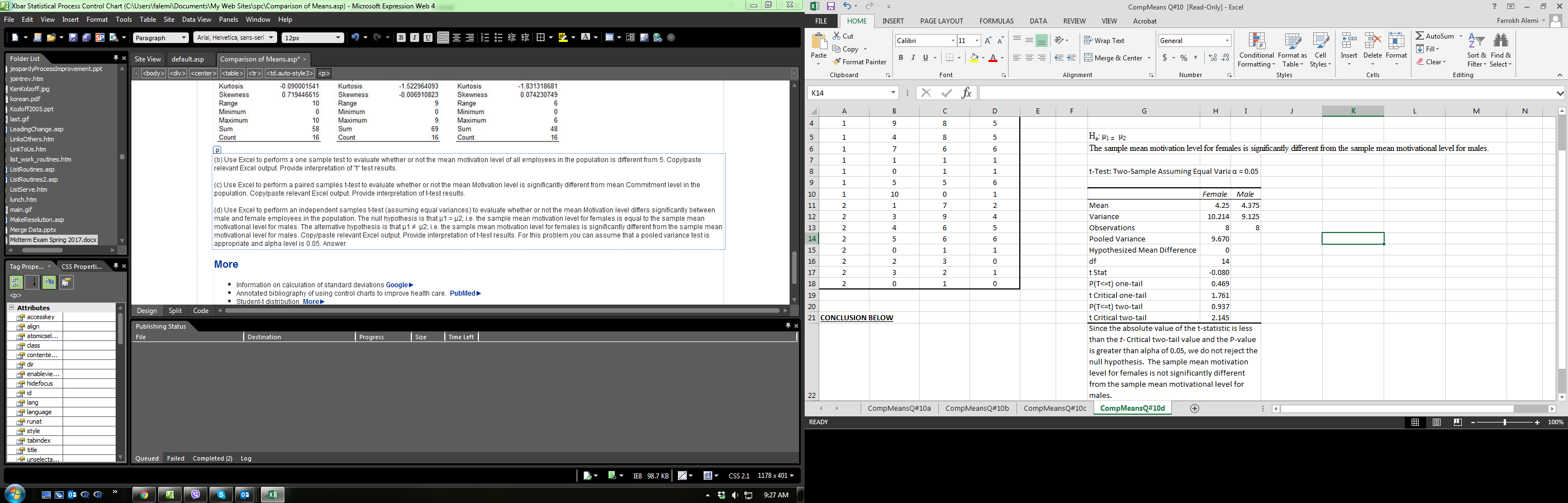 Independent Sample T-test